It is madness...
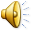 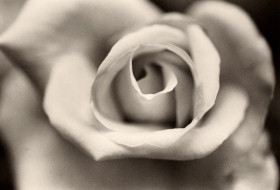 To hate all rosesbecause you got scratched with one thorn...
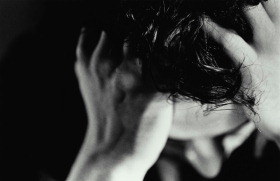 To give up on your dreamsbecause one didn’t come true...
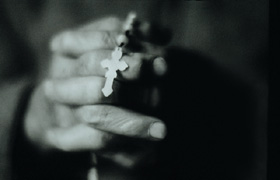 To lose faith in prayersBecause one was not answered...
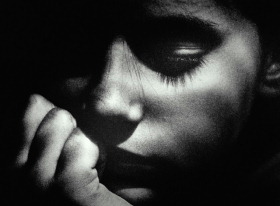 To give up on your effortsBecause one of them failed...
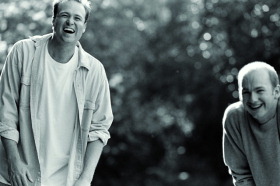 To condemn all your friendsBecause one betrayed you...
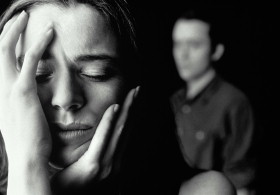 Not to believe in loveBecause someone was unfaithful or didn’t love you back...
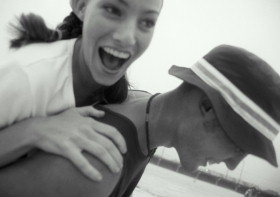 To throw away all your chances to be happy
Because you did not succeed on the first attempt....
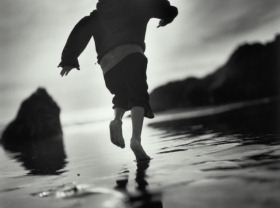 I hope that as you go on your way
You don’t give in to madness
Remembering always ...
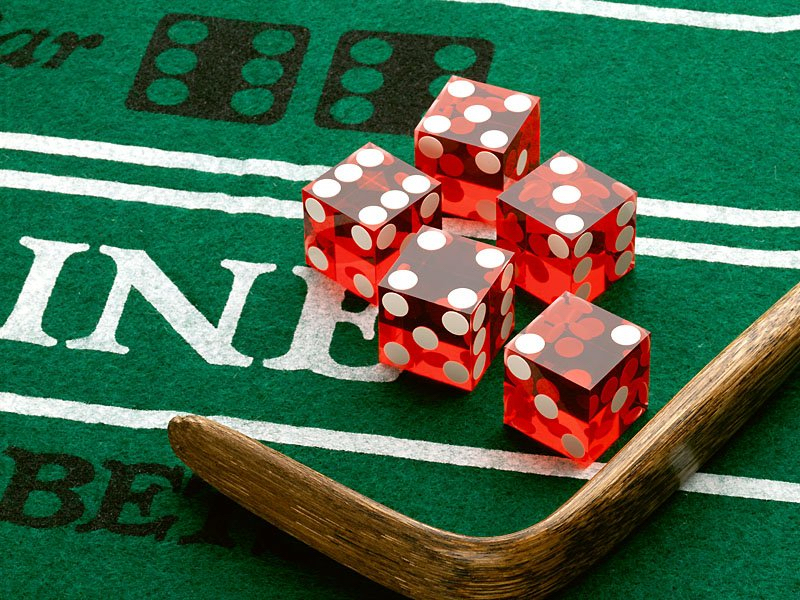 Another chance may come up
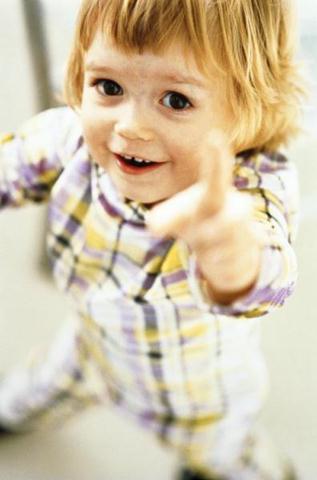 Another friend
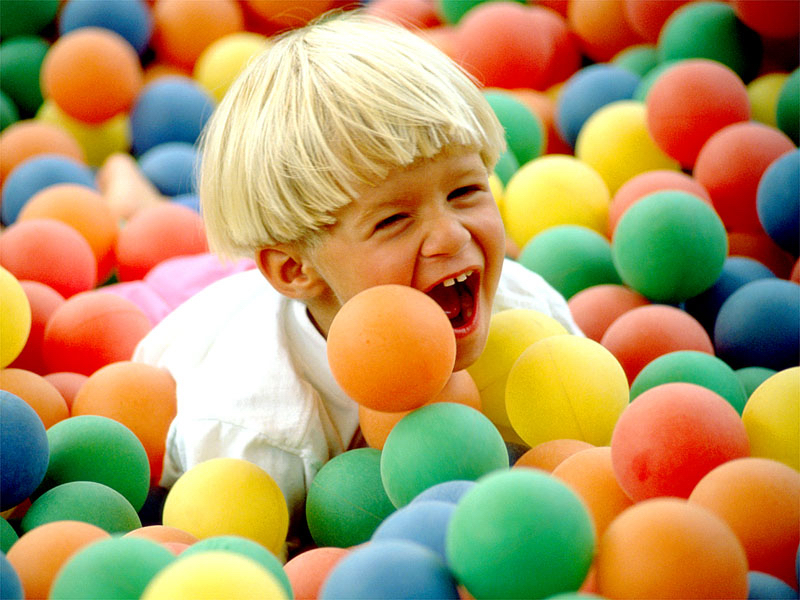 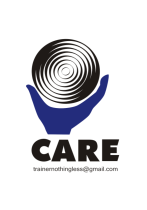 A renewed strength
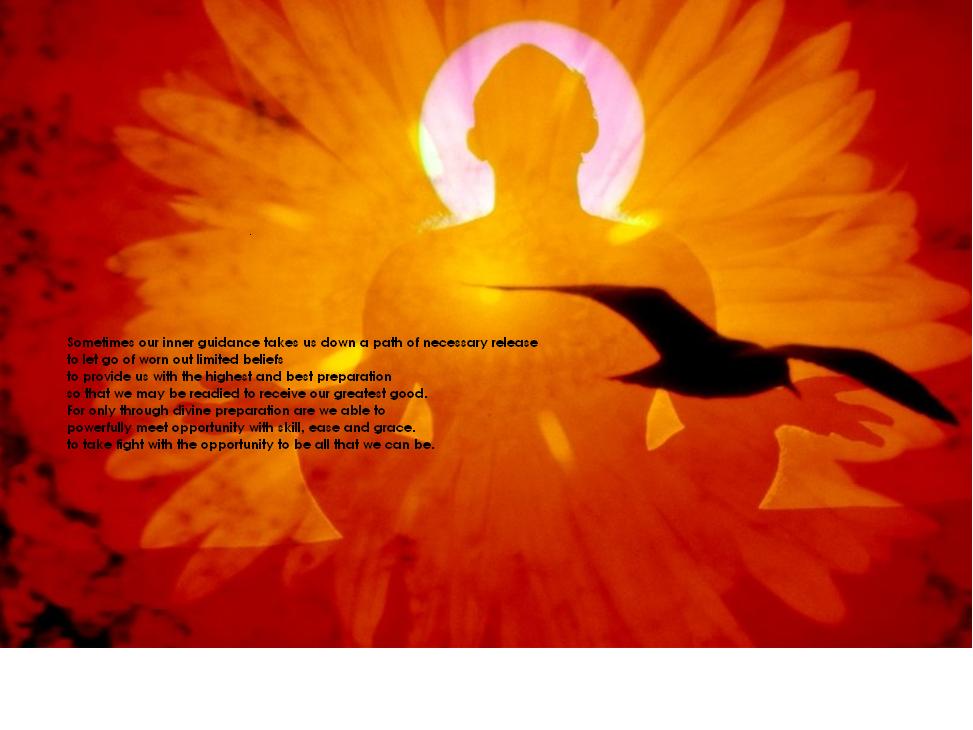 Be persistent
Look for hapiness in every day
The sure path to failure is to give up!   It is often through failure that future success come – 
KEEP TRYING!

God bless you.
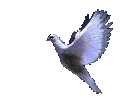